Drill
Find the x-value for each of the following that would make the equations true.
What about this one?
In order to solve problems like that we must use logarithms. Logarithms are the inverses of exponential functions.
Today we will be able to rewrite exponential equations as logarithms and vice versa
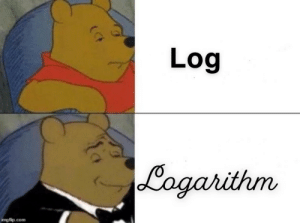 Can you find the pattern used to rewrite each of the problems on the left as logs?
Logarithms
Logarithmic Form
Exponential Form
READ “log base a of x is y”
COMPLETE THE TABLE
Logarithmic Form
Exponential Form
COMPLETE THE TABLE
Logarithmic Form
Exponential Form